人教版数学八年级下册
正方形性质及判定
授课者：湛江市二十三中     林罗超
引        入
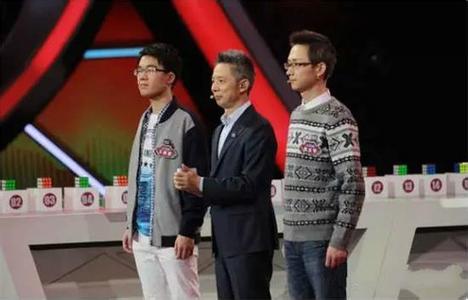 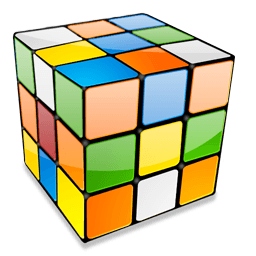 情境：  观察体会
平行四边形
平行四边形
平行四边形
有一个直角
平行四边形
矩形
有一个直角
平行四边形
矩形
有一个直角
平行四边形
矩形
矩形
有一个直角
平行四边形
矩形
有一个直角
平行四边形
一组邻边相等
菱形
矩形
有一个直角
平行四边形
一组邻边相等
菱形
矩形
有一个直角
平行四边形
一组邻边相等
菱形
矩形
有一个直角
一组邻边相等
平行四边形
正方形
一组邻边相等
菱形
矩形
有一个直角
一组邻边相等
平行四边形
正方形
一组邻边相等
菱形
矩形
有一个直角
一组邻边相等
平行四边形
正方形
一组邻边相等
菱形
矩形
有一个直角
一组邻边相等
平行四边形
正方形
一组邻边相等
菱形
矩形
有一个直角
一组邻边相等
平行四边形
正方形
一组邻边相等
有一个直角
菱形
你能给正方形下一个定义吗？
矩形
有一个直角
一组邻边相等
路径2
有一个直角
平行四边形
路径1
正方形
一组邻边相等
路径3
一组邻边相等
有一个直角
菱形
探究小结
正方形定义
定义1：有一个角是直角且邻边相等的平行四边形叫做正方形；
定义2：有一组邻边相等的矩形是正方形：
定义3：有一个角是直角的菱形是正方形；
正方形是特殊的平行四边形，
又是特殊的矩形，特殊的菱形，
那么它具有怎样的性质？
D
A
O
C
B
正方形的性质一
边
正方形对边平行 四边相等
角
正方形的四个角都是直角
正方形的对角线相等，互相垂直平分，每条对角线平分一组对角。
对角线
[Speaker Notes: www.czsx.com.cn]
A
D
O
B
C
正方形的性质二
对称性
(C)
(B)
(D)
(A)
它是轴对称图形,有4条对称轴
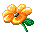 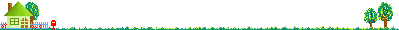 正方形常见的判定法
平行四边形
有一组邻边相等
有一个角是直角
矩形
正方形
有一组邻边相等
有一个角是直角
菱形
讨论拓展：正方形还有哪些判定法？
思考：三个定义已经从角和边去判定了，我们还可以从哪些方面去判定？
矩形
对角线相等
对角线互相垂直
路径2
对角线相等
平行四边形
路径1
正方形
对角线互相垂直
路径3
对角线相等
对角线互相垂直
菱形
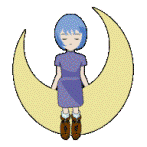 探究小结：从对角线条件判定正方形
请填空
相等
4、对角线            的菱形是正方形.
5、对角线                        的矩形是正方形.
6、两条对角线________________的平行   四边形是正方形.
7、两条对角线  __ _____________
的四边形是正方形.
互相垂直
相等且互相垂直
相等、互相垂直平分
小结
定义（3个）
正方形
性质
判定（共7个）
谢    谢